Zoom Participant Guide
Microphone & Camera Setup
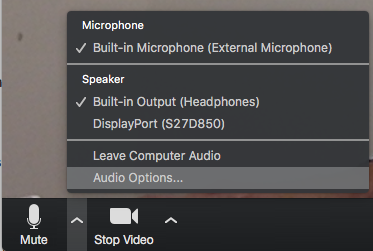 Asking Questions
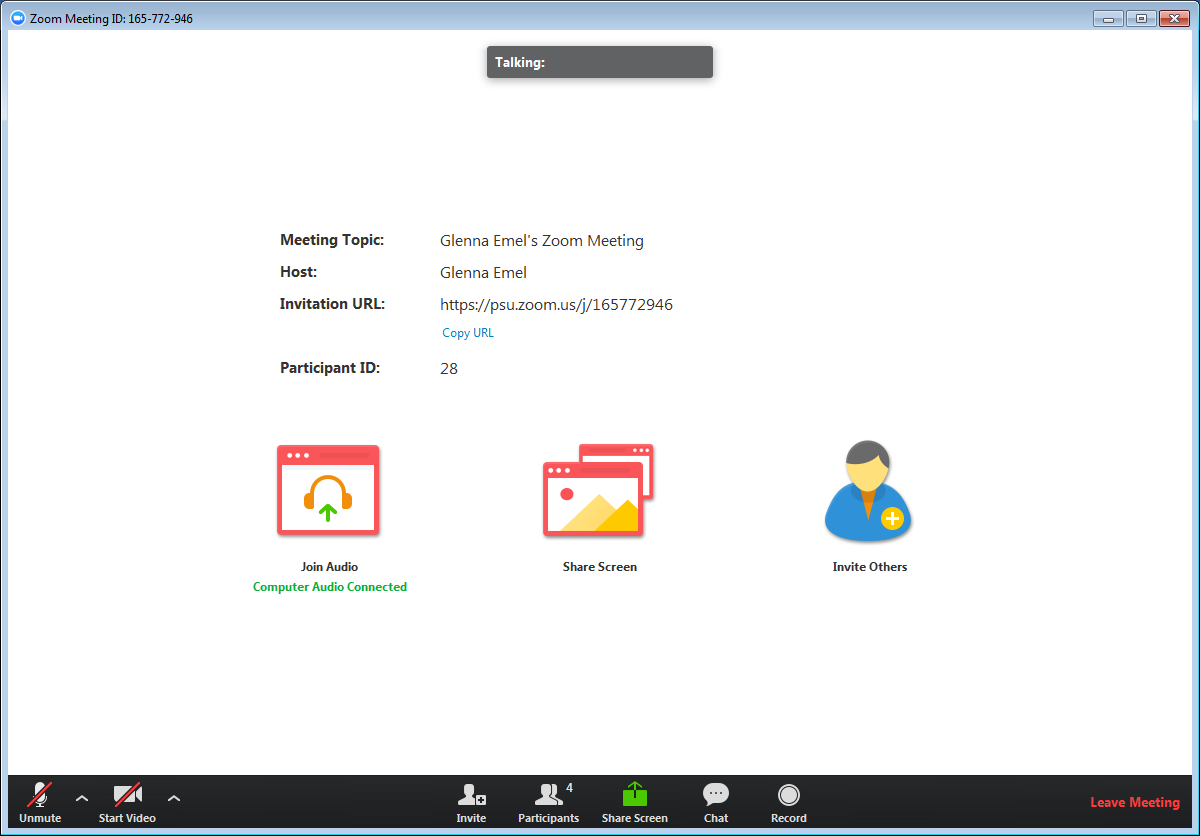 Turn micon/off
Turn cameraon/off
Open chat window
[Speaker Notes: Participants new to Zoom: please set up your microphone and camera for the webinar.]